Valsts un pašvaldību iestādēm
Kā sagatavot valsts pārvaldes pakalpojuma 
kartīti, kas pieejama               ?

Portālu attīstības nodaļas sistēmu analītiķe Ilze Magrica
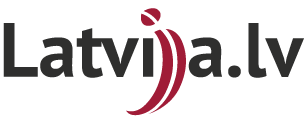 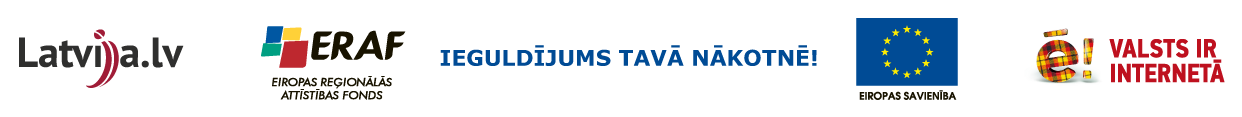 [Speaker Notes: Informatīvā materiāla «Kā sagatavot valsts pārvaldes pakalpojuma kartīti, kas pieejama Latvija.lv?» mērķis ir valsts un pašvaldības iestāžu darbiniekiem sniegt praktisku informāciju, kā sagatavot valsts pārvaldes pakalpojumu portāla Latvija.lv pakalpojuma apraksta kartīti.]
Saturs
Ievads
Kas ir pakalpojumu katalogs?
Kā aizpildīt pakalpojuma kartīti?
Kā iestādei ievietot informāciju PK?
Klasifikatori
Pakalpojumu informācija
Maksājumu informācija
Publicēšana
Piemēri
Noderīgi informācijas avoti
Kontaktinformācija
2
[Speaker Notes: Aplūkojot satura rādītāju var gūt ieskatu materiālā iekļautajā informācijā, kas veidota trīs blokos:
ievads – vispārējs ieskats pakalpojumu katalogā; 
iespējas iestādēm – praktiska informācija kā soli pa solim aizpildīt PK kartīti (jāņem vērā gan, ka šis ir svarīgākās informācijas kopsavilkums, bet detalizēta informācija ir pieejama metodiskajos ieteikumos);
informācija –papildu informācijas avoti un kontaktinformācija.]
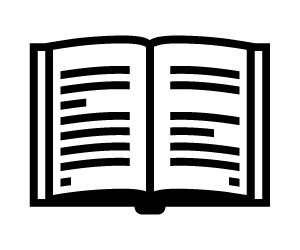 Kas ir pakalpojumu katalogs?
3
[Speaker Notes: Pirms pievēršamies konkrētiem e-risinājumiem, aplūkosim, kas ir PK.]
Kas ir pakalpojumu katalogs?
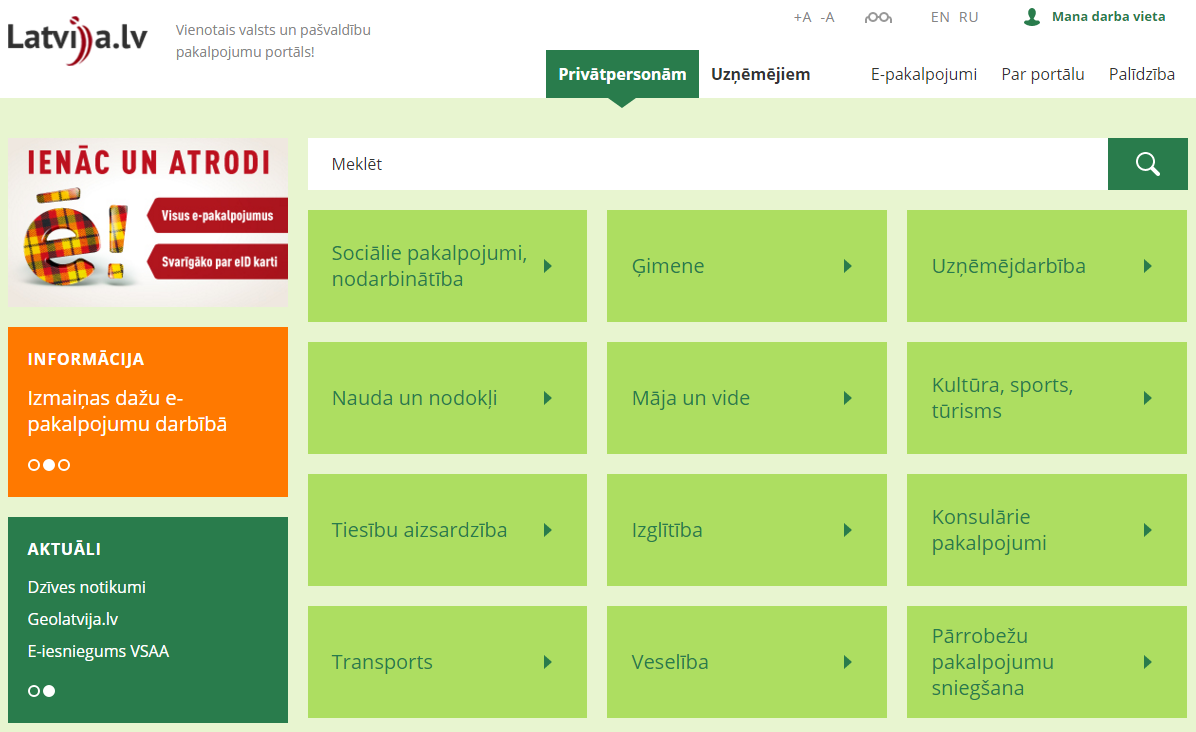 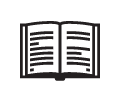 Vairāk nekā 2200 pakalpojumu
apraksti
4
[Speaker Notes: Pakalpojumu katalogs (PK) ir valsts pārvaldes sniegto pakalpojumu reģistrs, kurā ir pieejami pakalpojumu apraksti un sniegšanas veidi. Tas publiski ir pieejams portālā Latvija.lv.]
Kāda ir valsts iestāžu un pašvaldību atbildība?
Svarīga aktuāla un atjaunota informācija!
!
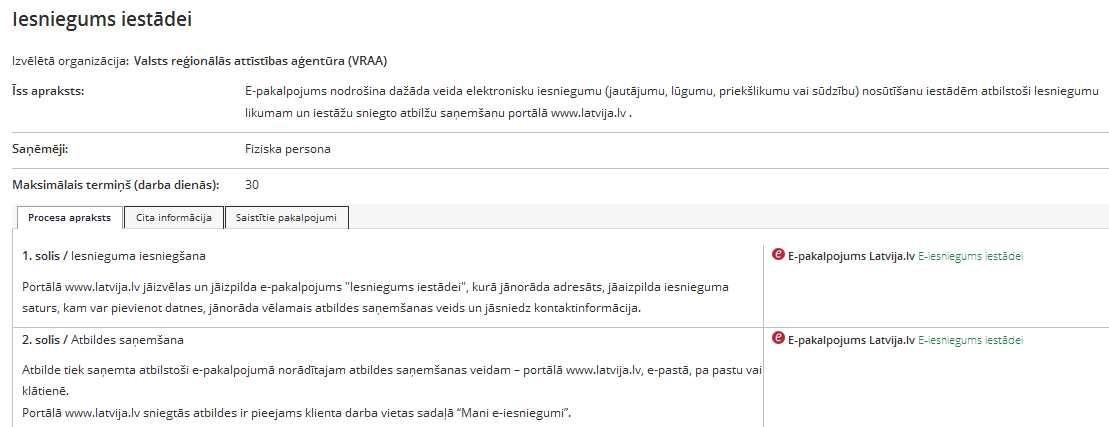 Vienkārša
un saprotama
informācija
Regulāri atjaunoti
dati (darba laiki, kontaktinformācija u.c.)
5
[Speaker Notes: Pašreiz Ministru kabineta noteikumi «Valsts pārvaldes pakalpojumu portāla noteikumi» nosaka valsts pārvaldes iestāžu atbildību par ticamas un aktuālas informācijas nodrošināšanu valsts pārvaldes pakalpojumu portālā Latvija.lv.]
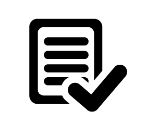 Kā aizpildīt pakalpojuma apraksta kartīti?
6
[Speaker Notes: Šī ir prezentācijas praktiskā daļa – kā iestādes darbiniekam soli pa solim aizpildīt PK kartīti.]
Kā iestādei ievietot informāciju PK?
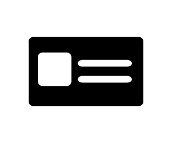 1. Jāsaņem lietotāja tiesības
Informācijas ievade PK notiek VISS vidē. Darbiniekam nepieciešams lietotāja vārds un parole.
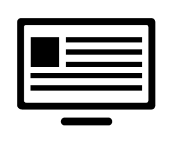 2. Jāsagatavo PK apraksts
Pakalpojumu aprakstīšanai ir izstrādāta vienota forma, kurā var veikt informācijas ievadi, publicēšanu, labošanu un dzēšanu.
7
[Speaker Notes: Iestādes darbiniekam jāpaveic divas lietas:
1) jāsaņem lietotāja tiesības;
2) jāsagatavo PK apraksts.]
Lietotāja tiesību saņemšana
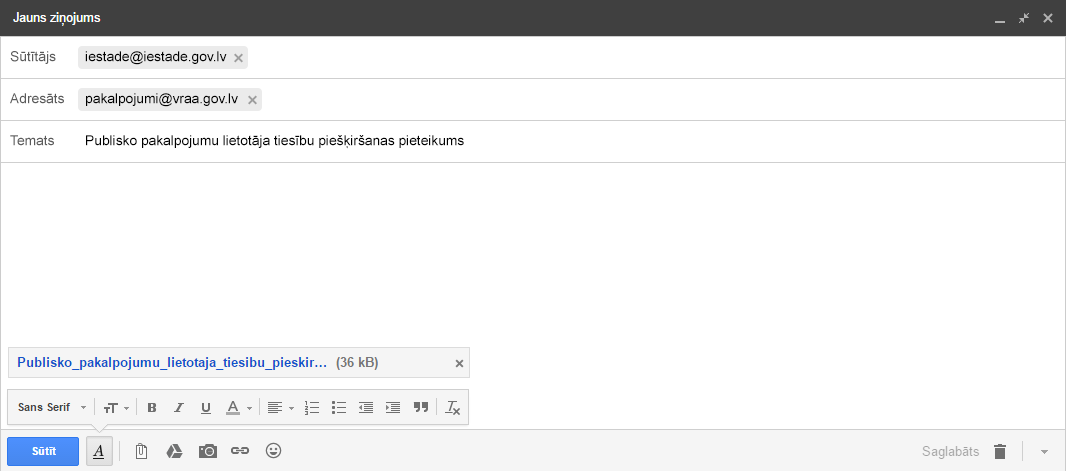 ABC
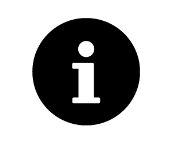 Noderīgi: 
Pakalpojumu kataloga lietotāja tiesību piešķiršanas pieteikuma veidlapa
8
[Speaker Notes: Lai saņemtu lietotāja vārdu un paroli, nepieciešams nosūtīt pieteikumu no iestādes oficiālās elektroniskā pasta adreses uz pakalpojumi@vraa.gov.lv.  
Lai  atvieglotu pieteicēja identifikāciju, pirmreizēji sūtot pieteikumu, vēlams prasīto informāciju izvietot uz pieteicēja iestādes oficiālās veidlapas. Veidlapa pieejama šeit: https://viss.gov.lv/lv/Informacijai/Dokumentacija/Koplietosanas_komponentes/Pakalpojumu_katalogs]
Lietotāja tiesību uzturēšana un atjaunošana
Kontaktpersonu var mainīt, pieteikumā norādot «piešķirt» vai «slēgt» piekļuves tiesības.
No viss@vraa.gov.lv saņemot e-pastu par lietotāja tiesību beigšanos, jāveic lietotāja tiesību atjaunošana. Lai atjaunotu lietotāja tiesības, pārsūtiet saņemto e-pastu, izmantojot savas iestādes e-pasta adresi, uz adresi pakalpojumi@vraa.gov.lv.
!
9
[Speaker Notes: Gadījumos, kad nepieciešama lietotāja tiesību uzturēšana un atjaunošana:
Līdz ar personāla maiņu iestādē jāveic arī kontaktpersonas maiņa, pieteikumā norādot «piešķirt» vai «slēgt» piekļuves tiesības.
Saņemot e-pastu no adreses viss@vraa.gov.lv par lietotāja tiesību beigšanos, jāveic lietotāja tiesību atjaunošana. Lai atjaunotu lietotāja tiesības, pārsūtiet saņemto e-pastu, izmantojot savas iestādes e-pasta adresi, uz adresi pakalpojumi@vraa.gov.lv.]
PK kartītes aizpilde
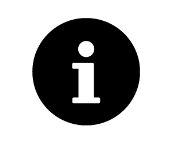 Pirms sākt, iepazīsties:
Metodiskie ieteikumi iestāžu sniegto publisko pakalpojumu definēšanā, aprakstīšanā un publicēšanā Pakalpojumu katalogā
10
[Speaker Notes: Kā jau minējām, šī prezentācija tikai sniedz pārskatu par PK kartītes aizpildi. Pirms darba uzsākšanas iesakām iepazīties ar Metodiskajiem ieteikumiem darbam ar VISS un pakalpojuma apraksta sagatavošanu. 
Saite: http://www.vraa.gov.lv/uploads/e-pakapojumi/pk_metodika_2017.pdf]
PK kartītes aizpildes secība
Pakalpojuma
informācija
Maksājumu
informācija
Klasifikatori
Publicēšana
Darba laiki
Pakalpojuma
pamatinformācija
Bankas kontu saraksts
Pakalpojuma versijas mašīntulkošana
Kanāli
Pakalpojuma
apraksta versija
Cenrāža informācija
Pakalpojuma versijas nodošana publicēšanai
Pakalpojuma
tēmas
Maksājumu veidnes
Pakalpojuma
normatīvie akti
(Pakalpojumam maksājuma
procesa var nebūt)
Pakalpojuma soļi
11
[Speaker Notes: Šāda ir PK kartītes aizpildes secība. Un minētajiem Metodiskajiem ieteikumiem ir tāda pati struktūra – tātad, ja prezentācijas slaidos nevarat atrast interesējošo, aicinām ieskatīties Metodisko ieteikumu attiecīgajās nodaļās, jo tur ir detalizētāka informācija un piemēri.]
Darba sākšana
Šīs izvēlnes apzīmē informāciju, ko pirms pirmā pakalpojuma aizpildes ir nepieciešams ievadīt un kuru nākotnē var izmantot atkārtoti citu pakalpojumu izveidē.
Šī izvēlne apzīmē atsevišķa pakalpojuma aizpildes tematiskos soļus.
12
[Speaker Notes: Pēc veiksmīgas autentifikācijas lietotājs nokļūst VISS portāla darba vidē un, nospiežot sadaļu «PK», lietotājs nonāk publiskā pakalpojuma apraksta izveides izvēlnē.]
1. Klasifikatori
Šīs ir publiski pieejamas un aizpildāmas sadaļas. Sadaļā «Veidlapas» tiek attēlota informācija par visām pakalpojumiem pievienotajām veidlapām.
Šīs sadaļas attiecas uz VRAA kā PK infrastruktūras uzturētāju un ir pieejamas tikai tādā gadījumā, ja ir piešķirta īpaša piekļuve.
13
[Speaker Notes: Kanāli, darba laiki, veidlapas – publiski pieejamas un aizpildāmas sadaļas. Sadaļā «Veidlapas» tiek attēlota informācija par visām pakalpojumiem pievienotajām veidlapām.
Pakalpojumu klasifikatori attiecas uz VRAA kā PK infrastruktūras uzturētāju un ir pieejamas tikai tādā gadījumā, ja ir piešķirta īpaša piekļuve.]
1. Klasifikatori
Jānorāda:
iestādes darba laiks;
apmeklētāju pieņemšanas laiks (ja atšķiras);
pusdienas pārtraukumu laiks;
ja iespējams, norāda arī īslaicīgi paredzamus pakalpojumu sniegšanas pārtraukumus; 
ja ir, norāda saīsināto darba laiku (piemēram, pirmssvētku laikā).
Ja iestādei ir struktūrvienības, sarakstus ir iespējams veidot atsevišķām struktūrvienībām.
Darba laiki
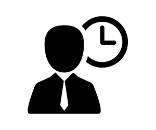 Kanāli
14
[Speaker Notes: 1. Klasifikatori:
Jānorāda:
iestādes darba laiks;
apmeklētāju pieņemšanas laiks (ja atšķiras);
pusdienas pārtraukumu laiks;
ja iespējams, norāda arī īslaicīgi paredzamus pakalpojumu sniegšanas pārtraukumus; 
ja ir, norāda saīsināto darba laiku (piemēram, pirmssvētku laikā).
Ja iestādei ir struktūrvienības, sarakstus ir iespējams veidot atsevišķām struktūrvienībām.]
1. Klasifikatori
«Kanāli» - kā pakalpojums tiks sniegts vai saņemts. 
Minimālā norādāmā informācija: 
kanāla tips (no izvēlnes jāizvēlas pakalpojuma sniegšanas veids, piemēram, klātiene, e-pasts u. tml.);
nosaukums;
publiskais nosaukums;
pārklātā teritorija (jāpiesaista teritoriālā vienība); 
cita informācija, kas mainās atkarībā no kanāla tipa.
Darba laiki
Kanāli
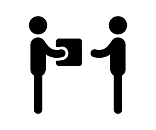 15
[Speaker Notes: 1. Klasifikatori:
«Kanāli» - kā pakalpojums tiks sniegts vai saņemts. 
Minimālā norādāmā informācija ir: 
kanāla tips (no izvēlnes jāizvēlas pakalpojuma sniegšanas veids, piemēram, klātiene, e-pasts u. tml.);
nosaukums; 
publiskais nosaukums;
pārklātā teritorija (jāpiesaista teritoriālā vienība); 
cita informācija, kas mainās atkarībā no kanāla tipa.]
2. Pakalpojumu saraksta informācija
16
[Speaker Notes: Sadaļā «Pakalpojumu saraksts» ir pieejama informācija par iestādes izveidotajiem publisko pakalpojumu aprakstiem un ir iespējams izveidot jaunu pakalpojuma aprakstu.]
2. Pakalpojuma informācija
Lai izveidotu jaunu pakalpojuma apraksta versiju, jāaizpilda pakalpojuma pamatdati un jānospiež poga «Saglabāt». 
Sadaļā «Pakalpojumu saraksts» atrodas informācija par iestādes pakalpojumiem, tostarp:
organizācija – organizācijas nosaukuma aili aizpilda sistēma;
īss numurs – pakalpojuma identifikācijas numuru aizpilda sistēma;
nosaukums – pakalpojuma nosaukums PK;
grupa – tematisks pakalpojumu grupējums;
šablons – informācija, vai tas ir šablona tipa pakalpojums;
tulkojumi – apzīmē valodu, kādā veidots un publiskots pakalpojums.
Pakalpojuma
pamatinformācija
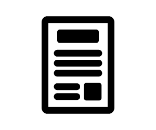 Pakalpojuma
apraksta versija
Pakalpojuma
tēmas
Pakalpojuma
normatīvie akti
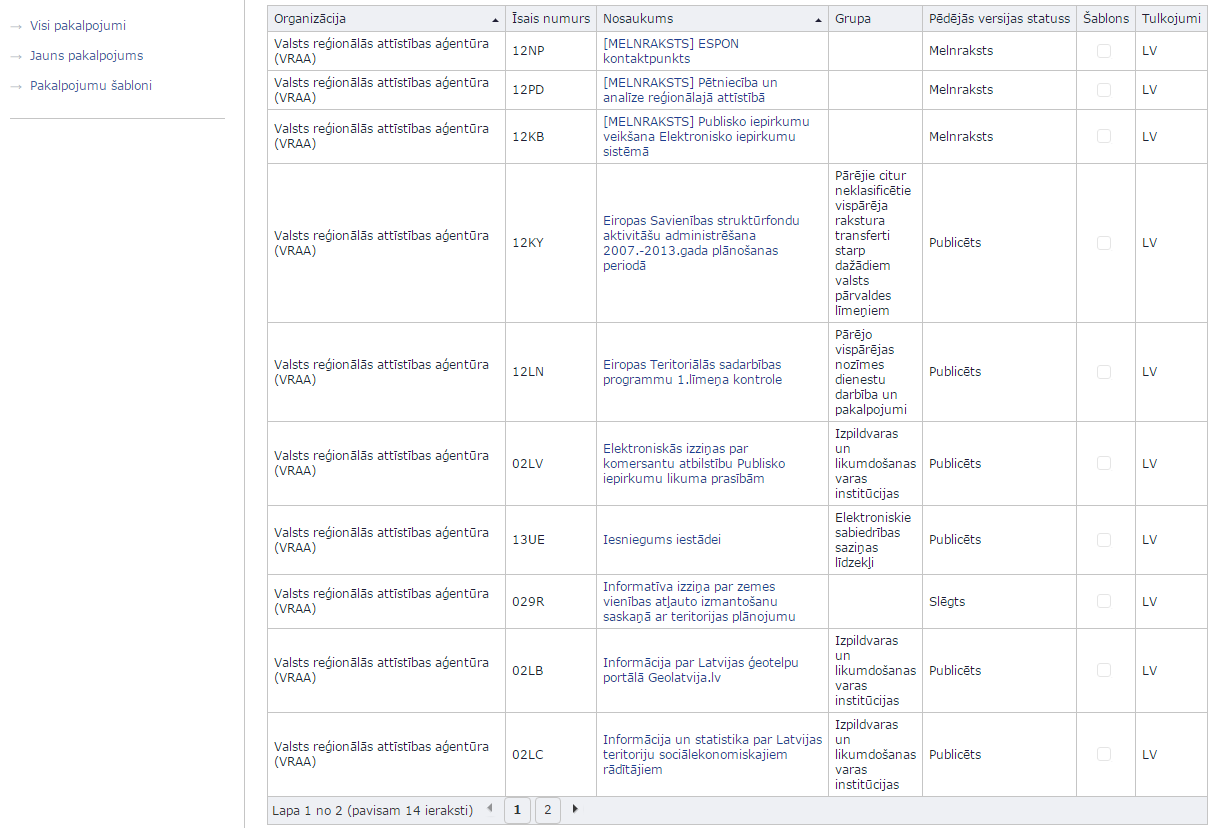 Pakalpojuma soļi
17
[Speaker Notes: Lai izveidotu jaunu pakalpojuma apraksta versiju, jāaizpilda pakalpojuma pamatdati un jānospiež poga «Saglabāt». 
Sadaļā «Pakalpojumu saraksts» atrodas informācija par iestādes pakalpojumiem, tostarp:
organizācija – organizācijas nosaukuma aili aizpilda sistēma;
īss numurs – pakalpojuma identifikācijas numuru aizpilda sistēma;
nosaukums – pakalpojuma nosaukums PK;
grupa – tematisks pakalpojumu grupējums;
šablons – informācija, vai tas ir šablona tipa pakalpojums;
tulkojumi – apzīmē valodu, kādā veidots un publiskots pakalpojums.]
2. Pakalpojumu informācija
Pakalpojuma
pamatinformācija
Minimālā norādāmā informācija:
sadaļā «Versijas pamatdati» aizpilda laukus «Versijas nosaukums» un «Īss apraksts»;
sadaļā «Saņēmēji» norāda, kas būs pakalpojuma «Saņēmēji»; 
sadaļā «Termiņi un laiki» izvēlas un aizpilda vienu no laukiem: «Termiņš» vai «Termiņa apraksts». 
«Pakalpojuma nosaukums» jāveido klientam ērti uztverami, pēc iespējas vienkāršāk un lakoniskāk, vienlaikus izsakot pakalpojuma būtību. 
«Atslēgvārdi» ievietotie pakalpojumu raksturojošie vārdi un īsas frāzes ļaus vieglāk meklētājā atrast pakalpojumu.
«Īss apraksts» 3–5 teikumos skaidro, kādā dzīves situācijā un kādiem mērķiem pakalpojums ir nepieciešams, un kāds būs klienta ieguvums.
Pakalpojuma
apraksta versija
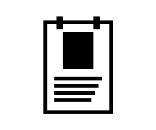 Pakalpojuma
tēmas
Pakalpojuma
normatīvie akti
Pakalpojuma soļi
18
[Speaker Notes: Minimālā norādāmā informācija:
sadaļā «Versijas pamatdati» aizpilda laukus «Versijas nosaukums» un «Īss apraksts»;
sadaļā «Saņēmēji» norāda, kas būs pakalpojuma «Saņēmēji»; 
sadaļā «Termiņi un laiki» izvēlas un aizpilda vienu no laukiem: «Termiņš» vai «Termiņa apraksts». 
«Pakalpojuma nosaukums» jāveido klientam ērti uztverami, pēc iespējas vienkāršāk un lakoniskāk, vienlaikus izsakot pakalpojuma būtību (konkrētais labums/objekts, ko iegūst klients (izziņa, pabalsts, konsultācija, u.c.), iestādes darbība, piemēram, slimības pabalsta izmaksa, būvatļaujas izsniegšana u.tml.).
«Atslēgvārdi» ievietotie pakalpojumu raksturojošie vārdi un īsas frāzes ļaus vieglāk meklētājā atrast pakalpojumu.
Tāpat būtisks klientam viegli uztverams «Īss apraksts», kas 3–5 teikumos skaidro, kādā dzīves situācijā un kādiem mērķiem pakalpojums ir nepieciešams, un kāds būs klienta ieguvums.]
2. Pakalpojumu informācija
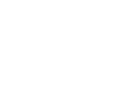 «Pakalpojuma tēmas» jeb tā saucamais tēmu koks sadaļā ietverts noteikts cilvēka vai organizācijas dzīves apstākļu kopums, kas nosaka vai ietekmē tās rīcību. 
Pakalpojumam jābūt pievienotai vismaz vienai tēmai.
No jauna izveidotam pakalpojumam tēmas piesaista VRAA, tāpēc uz pakalpojumi@vraa.gov.lv jānosūta informācija par izvēlētajām tēmām (pakalpojuma nosaukums, tēmu koks, pirmā un otrā līmeņa tēma).
Pakalpojuma
pamatinformācija
Pakalpojuma
apraksta versija
Pakalpojuma
tēmas
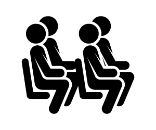 Pakalpojuma
normatīvie akti
Pakalpojuma soļi
19
[Speaker Notes: «Pakalpojuma tēmas» sadaļā ietverts noteikts cilvēka vai organizācijas dzīves apstākļu kopums, kas nosaka vai ietekmē tās rīcību. Pakalpojums var tikt definēts caur šo dzīves apstākļu kopumu. 
Pakalpojumam jābūt pievienotai vismaz vienai tēmai.
No jauna izveidotam pakalpojumam tēmas piesaista VRAA, tāpēc uz pakalpojumi@vraa.gov.lv  jānosūta informācija par izvēlētajām tēmām (pakalpojuma nosaukums, tēmu koks, pirmā un otrā līmeņa tēma).]
2. Pakalpojumu informācija
Pakalpojuma
pamatinformācija
Sadaļā «Normatīvie akti» pievieno atsauces uz normatīvajiem aktiem, saskaņā ar kuriem tiek nodrošināta pakalpojumu sniegšana. 
Pakalpojumam jābūt norādītam vismaz vienam normatīvajam aktam.
Atsauces pievieno uz portālu www.likumi.lv.
PPK versijā ir ieviests atsevišķs normatīvo aktu klasifikators. Vēlams primāri atsaukties vai pievienot speciālos ārējos normatīvos aktus, izvairoties no iekšējo normatīvo aktu lietošanas, kas klientiem nav saistoši.
Pakalpojuma
apraksta versija
Pakalpojuma
tēmas
Pakalpojuma
normatīvie akti
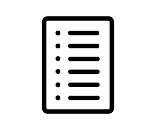 Pakalpojuma soļi
20
[Speaker Notes: Sadaļā «Normatīvie akti» pievieno atsauces uz normatīvajiem aktiem, saskaņā ar kuriem tiek nodrošināta pakalpojumu sniegšana. 
Pakalpojumam jābūt norādītam vismaz vienam normatīvajam aktam.
Atsauces pievieno uz portālu www.likumi.lv, tādējādi nodrošinot klientiem ērtu piekļuvi normatīvajiem aktiem (bez papildu meklēšanas).
PK versijā ir ieviests atsevišķs normatīvo aktu klasifikators. Vēlams primāri atsaukties vai pievienot speciālos ārējos normatīvos aktus, izvairoties no iekšējo normatīvo aktu lietošanas, kas klientiem nav saistoši.]
2. Pakalpojumu informācija
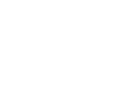 Pakalpojuma
pamatinformācija
Sadaļā «Procesa apraksts» / «Pakalpojuma soļu saraksts» izvēlas «Pievienot soli» un veido izklāstu, kā soli pa solim pieprasāms un saņemams konkrētais publiskais pakalpojums (ieskaitot iestādes iekšējos soļus, bet publiski būs redzami tikai tie soļi, kuros ir iesaistīts klients). 
Minimālā norādāmā informācija:
soļa nosaukums – īsi definē solī ietverto darbību, piemēram, «Pakalpojuma pieteikšana»;
soļa apraksts – norāda konkrētas veicamās darbības;
soļa veids – atzīmē «Publisks» vai «Nepublisks»;
soļa tips – atzīmē «Apstrādes solis», «Pieprasīšanas solis» vai «Saņemšanas solis»; 
maksājuma veidnes piesaiste – gadījumā, ja veido maksas pakalpojumu, pirms soļa izveides jābūt definētam «Cenrādim» un izveidotai «Maksājumu veidnei».
Pakalpojuma
apraksta versija
Pakalpojuma
tēmas
Pakalpojuma
normatīvie akti
Pakalpojuma soļi
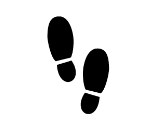 21
[Speaker Notes: Sadaļā «Procesa apraksts» / «Pakalpojuma soļu saraksts» izvēlas «Pievienot soli» un veido izklāstu, kā soli pa solim pieprasāms un saņemams konkrētais publiskais pakalpojums (ieskaitot iestādes iekšējos soļus, bet publiski būs redzami tikai tie soļi, kuros ir iesaistīts klients). 
Minimālā norādāmā informācija:
soļa nosaukums – īsi definē solī ietverto darbību, piemēram, «Pakalpojuma pieteikšana»;
soļa apraksts – norāda konkrētas veicamās darbības;
soļa veids – atzīmē «Publisks» vai «Nepublisks»;
soļa tips – atzīmē «Apstrādes solis», «Pieprasīšanas solis» vai «Saņemšanas solis»; 
maksājuma veidnes piesaiste – gadījumā, ja veido maksas pakalpojumu, pirms soļa izveides jābūt definētam «Cenrādim» un izveidotai «Maksājumu veidnei».]
3. Maksājumu informācija
Ja iestādei vismaz viens aprakstītais pakalpojums ir maksas pakalpojums, un iestāde vēlas izmantot VRAA produktu «Maksājumu modulis», tad sadaļa «Maksājumi» jāaizpilda obligāti.
22
[Speaker Notes: Ja iestādei vismaz viens aprakstītais pakalpojums ir maksas pakalpojums, un iestāde vēlas izmantot VRAA produktu «Maksājumu modulis», tad sadaļa «Maksājumi» jāaizpilda obligāti.]
3. Maksājumu informācija
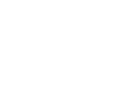 Sadaļā «Banku konti» / «Bankas kontu saraksts» izvēlas «Pievienot kontu». 
Minimālā norādāmā informācija:
konta numurs, 
konta nosaukums,
finanšu gads,
derīgs no,
derīgs līdz,
samaksas saņēmējs.
Obligāti jānorāda, kas būs samaksas saņēmējs tādā gadījumā, ja tā ir cita iestāde vai pašvaldība. Pēc noklusējuma ir paredzēts, ka «Samaksas saņēmējs» ir iestāde, kas apraksta pakalpojumu.
Bankas kontu saraksts
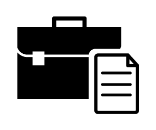 PAKALPOJUMA
APRAKSTA VERSIJA
Cenrāža informācija
Maksājumu veidnes
23
[Speaker Notes: Sadaļā «Banku konti» / «Bankas kontu saraksts» izvēlas «Pievienot kontu». 
Minimālā norādāmā informācija:
konta numurs, 
konta nosaukums,
finanšu gads,
derīgs no,
derīgs līdz,
samaksas saņēmējs.
Obligāti jānorāda, kas būs samaksas saņēmējs tādā gadījumā, ja tā ir cita iestāde vai pašvaldība. Pēc noklusējuma ir paredzēts, ka «Samaksas saņēmējs» ir iestāde, kas apraksta pakalpojumu.]
3. Maksājumu informācija
Lai pievienotu cenrādi, kas noteiks maksu par pakalpojumu, atver sadaļu «Cenrāži»  / «Cenrāžu saraksts» un izvēlas «Pievienot cenrādi».
Minimālā norādāmā informācija:
sadaļā «Cenrāža uzturēšana» – cenrāža nosaukums;
«Cenrāža pozīcijas» – virspozīcijas, pozīcijas un vienības nosaukums, mērvienības tips, viens no lielumiem «mērvienība no», «mērvienība līdz», cena bez PVN par vienību, PVN apmērs, samaksas veids, cenas veids, IBAN, EKK;
«Normatīvie akti» – vismaz viens normatīvais akts.
Bankas kontu saraksts
Cenrāža informācija
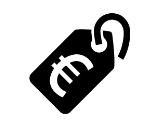 Maksājumu veidnes
24
[Speaker Notes: Lai pievienotu cenrādi, kas noteiks maksu par pakalpojumu, atver sadaļu «Cenrāži»  / «Cenrāžu saraksts» un izvēlas «Pievienot cenrādi».
Minimālā norādāmā informācija ir:
sadaļā «Cenrāža uzturēšana» - cenrāža nosaukums;
«Cenrāža pozīcijas» - virspozīcijas, pozīcijas un vienības nosaukums, mērvienības tips, viens no lielumiem «mērvienība no», «mērvienība līdz», cena bez PVN par vienību, PVN apmērs, samaksas veids, cenas veids, EKK;
«Normatīvie akti» – vismaz viens normatīvais akts.]
3. Maksājumu informācija
Maksājumu veidne ir sasaistes punkts starp publisko pakalpojumu un publiskā pakalpojuma apmaksas procesu.
Sadaļā «Maksājumu veidnes» / «Iestādes maksājumu veidņu saraksts» izvēlas «Jauna veidne».
Minimālā norādāmā informācija:
cenrādis,
pakalpojums,
maksājuma veidnes nosaukums.
Lai izveidotu maksājuma veidni, sākotnēji ir jābūt izveidotam pakalpojuma versijas aprakstam un definētam pakalpojuma solim, kam šī veidne tiks pievienota.
Bankas kontu saraksts
Cenrāža informācija
Maksājumu veidnes
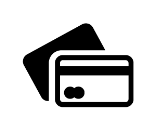 25
[Speaker Notes: Maksājumu veidne ir sasaistes punkts starp publisko pakalpojumu un publiskā pakalpojuma apmaksas procesu.
Sadaļā «Maksājumu veidnes» / «Iestādes maksājumu veidņu saraksts» izvēlas «Jauna veidne».
Minimālā norādāmā informācija:
cenrādis,
pakalpojums,
maksājuma veidnes nosaukums.
Lai izveidotu maksājuma veidni, sākotnēji ir jābūt izveidotam pakalpojuma versijas aprakstam un definētam pakalpojuma solim, kam šī veidne tiks pievienota.]
4. Publicēšana
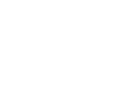 Pirms nodošanas pirmreizējai publicēšanai vai atkārtotas publicēšanas gadījumā ir jāveic pakalpojuma apraksta versijas mašīntulkošana.
Pabeidzot pakalpojuma informācijas aizpildi, pārskata ievadīto informāciju, atgriežas sadaļā «Pamatinformācija» un atver «Versijas aprakstu».
Lai nodotu pakalpojumu pirmreizējai publicēšanai, nospiež pogu «Nodot publicēšanai».
Pakalpojuma pirmreizēju publicēšanu nodrošina VRAA, un PK aizpildītājs saņem publiskošanas paziņojumu e-pastā. Informācija pieejama arī sadaļā «Publicēšanas informācija».
Turpmāko atjaunoto versiju publicēšanu nodrošina konkrētās iestādes PK pakalpojumu aprakstu veidotājs.
Pakalpojuma versijas nodošana publicēšanai
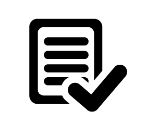 26
[Speaker Notes: Veic mašīntulkošanu.
Pabeidzot pakalpojuma informācijas aizpildi, pārskata ievadīto informāciju, atgriežas sadaļā «Pamatinformācija» un atver «Versijas aprakstu».
Lai nodotu pakalpojumu pirmreizējai publicēšanai, nospiež pogu «Nodot publicēšanai».
Pakalpojuma pirmreizēju publicēšanu nodrošina VRAA, un PK aizpildītājs saņem publiskošanas paziņojumu e-pastā. Informācija pieejama arī sadaļā «Publicēšanas informācija».
Turpmāko atjaunoto versiju publicēšanu nodrošina konkrētās iestādes PK pakalpojumu aprakstu veidotājs.]
Piemērs: pakalpojuma apraksts bez maksājuma
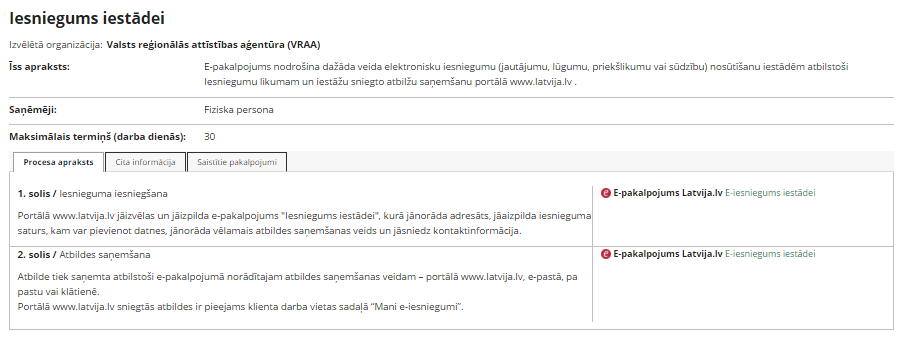 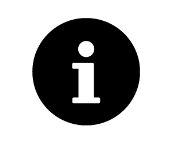 Iesniegums iestādei
27
[Speaker Notes: Metodisko ieteikumu pielikumā ir pieejami valsts pārvaldes pakalpojuma apraksta piemēri.
Slaidā attēlots pakalpojuma apraksts bez maksājuma – labās prakses piemērs – Iesniegums iestādei – https://www.latvija.lv/lv/PPK/dzives-situacija/apakssituacija/p2026/ProcesaApraksts]
Piemērs: pakalpojuma apraksts ar maksājumu
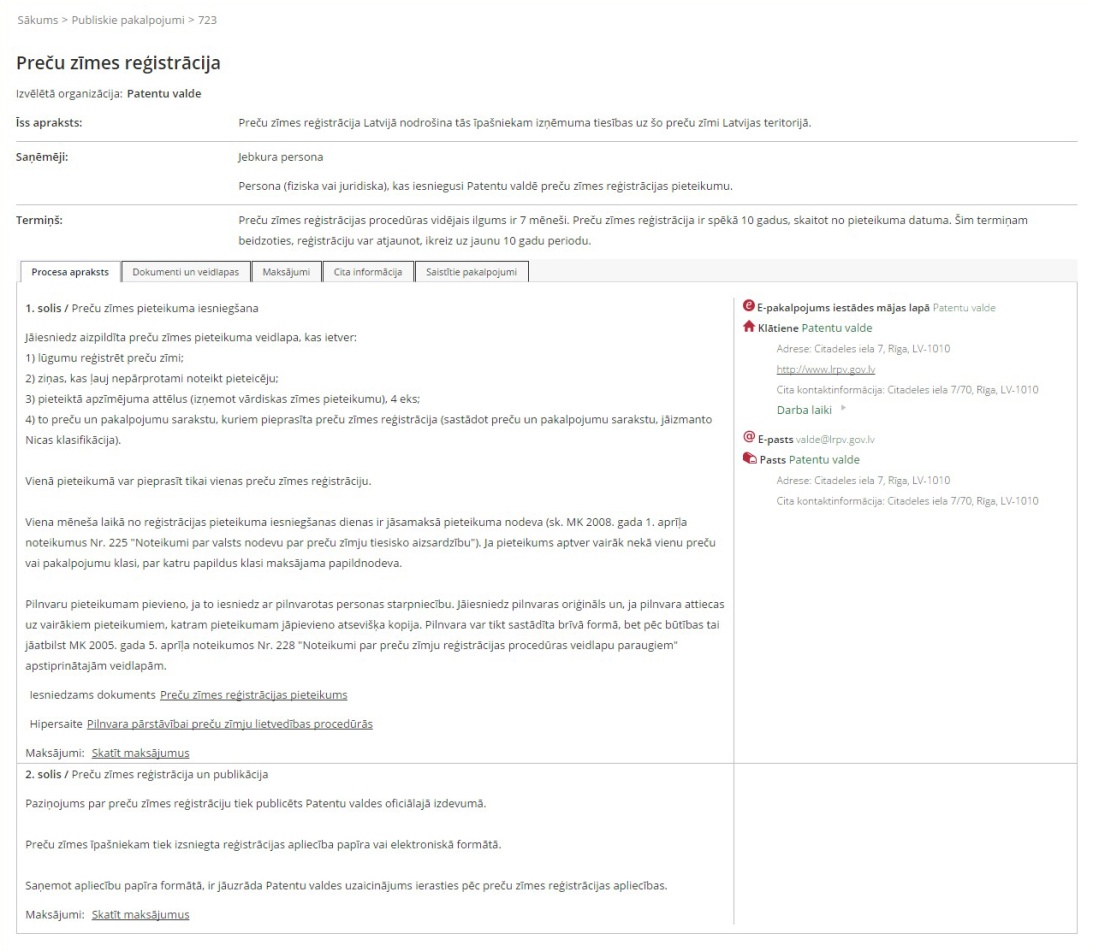 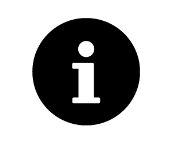 Preču zīmes reģistrācija
28
[Speaker Notes: Slaidā attēlots pakalpojuma apraksts ar maksājumu – vēl viens labās prakses piemērs – Patentu valdes pakalpojums – https://www.latvija.lv/lv/PPK/dzives-situacija/apakssituacija/p723/ProcesaApraksts]
Noderīgi informācijas avoti
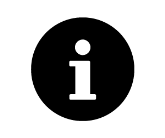 Noderīga informācija par Pakalpojumu katalogu(tai skaitā, lietotājtiesību pieprasīšanas veidlapa un metodiskais materiāls) ir pieejami šeit: https://viss.gov.lv/lv/Informacijai/Dokumentacija/Koplietosanas_komponentes/Pakalpojumu_katalogs
29
[Speaker Notes: Norādītajās tīmekļa vietnēs ir pieejama papildus informācija.]
Noderīgi informācijas avoti
Pakalpojumu kataloga procesa shēma pieejama šeit: https://viss.gov.lv/lv/Informacijai/Partneriem/Sadarbibas_proceduras/kopeja_shema_PK
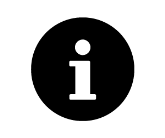 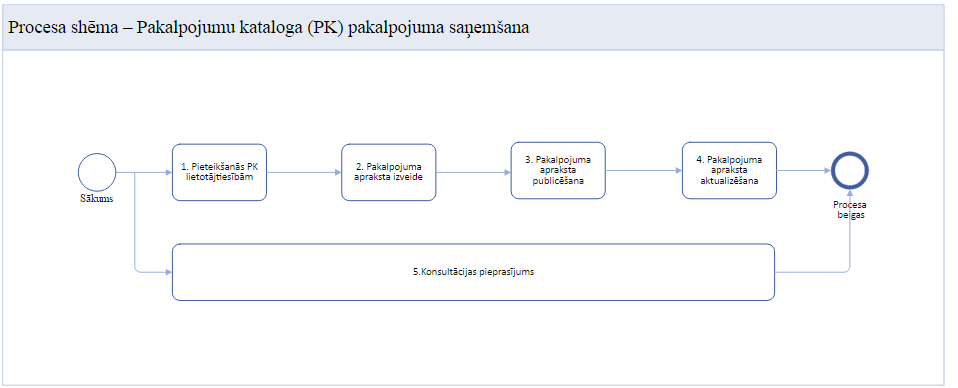 30
[Speaker Notes: Norādītajās tīmekļa vietnēs ir pieejama papildus informācija.]
Kontaktinformācija
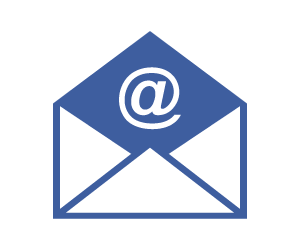 Saziņai ar Portālu attīstības nodaļas speciālistiem:
e-pasts: pakalpojumi@vraa.gov.lv
31
[Speaker Notes: ...sadarbības un jautājumu gadījumā aicinām sazināties ar Valsts reģionālās attīstības aģentūras Portālu attīstības nodaļas speciālistiem, izmantojot norādīto kontaktinformāciju.]
Valsts un pašvaldību iestādēm
Kā sagatavot valsts pārvaldes pakalpojuma 
kartīti, kas pieejama               ?

Portālu attīstības nodaļas sistēmu analītiķe Ilze Magrica
pakalpojumi@vraa.gov.lv, tel. 66164651
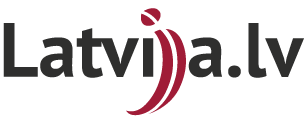 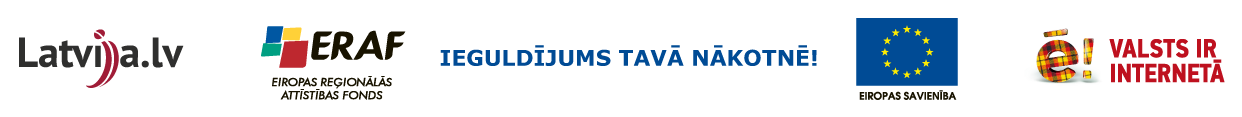 [Speaker Notes: Paldies! Jautājumi?]